City of Pinole Background Information on Commercial Cannabis Tax
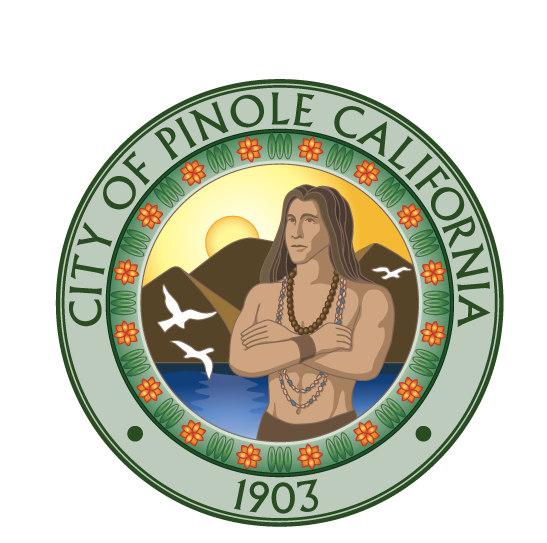 City Council Meeting 
September 5, 2023
Staff Recommendation
City staff recommends that the City Council receive a report of background information on commercial cannabis tax and provide direction as appropriate.
Background Information on Commercial Cannabis Tax
2
Background Information
On November 8, 2016, California voters passed Proposition 64, the Adult Use of Marijuana Act (AUMA). 
This proposition legalized the use of nonmedicinal cannabis for adults over 21 years old. 
The State of California developed state-wide regulations for recreational cannabis, allowing licenses for adult-use businesses effective January 1, 2018
Background Information on Commercial Cannabis Tax
3
What is a Commercial Cannabis Tax?
A tax imposed on the purchasers of cannabis and cannabis products from cannabis retailers
Can be a general (simple majority vote) or special tax (2/3 voter approval)
Background Information on Commercial Cannabis Tax
4
Pinole Municipal Code
Pinole Municipal Code prohibits marijuana dispensaries (5.64.030) and commercial marijuana cultivation (5.64.040)
Voters could impose a tax on cannabis businesses if the City permitted them to operate amending the municipal code
Background Information on Commercial Cannabis Tax
5
Considerations
Type of Tax – General or special; or revenue-sharing agreement
Type of Retail – Storefront or non-storefront
Selection of Cannabis Retailers – Request for proposals or open application process
Tax Rate – Appropriate tax rate to impose on retail cannabis sales
Tax Receipts – The amount of revenue generated from cannabis sales
Tax receipts as a Percentage of the Revenue Budget – Tax receipts compared total General Fund revenue budget
Background Information on Commercial Cannabis Tax
6
Other Considerations
The rates at which retail cannabis sales are taxed at the State and local levels
State imposes a 15% excise tax on gross receipts 
Many jurisdictions have been decreasing and suspending their cannabis tax rates
There is a fair amount of experience with local commercial cannabis taxes 
An estimate for Pinole would have to make certain assumptions about retail business activity
Background Information on Commercial Cannabis Tax
7
Jurisdictions with Commercial Cannabis Taxes
Background Information on Commercial Cannabis Tax
8
Jurisdictions with Commercial Cannabis Taxes (continued)
Background Information on Commercial Cannabis Tax
9
Next Steps
Consulting firm, Baker Tilly, to assist with identifying local tax options
City Council direction to staff
Background Information on Commercial Cannabis Tax
10
Thank You
Questions/Comments?
Background Information on Commercial Cannabis Tax
11